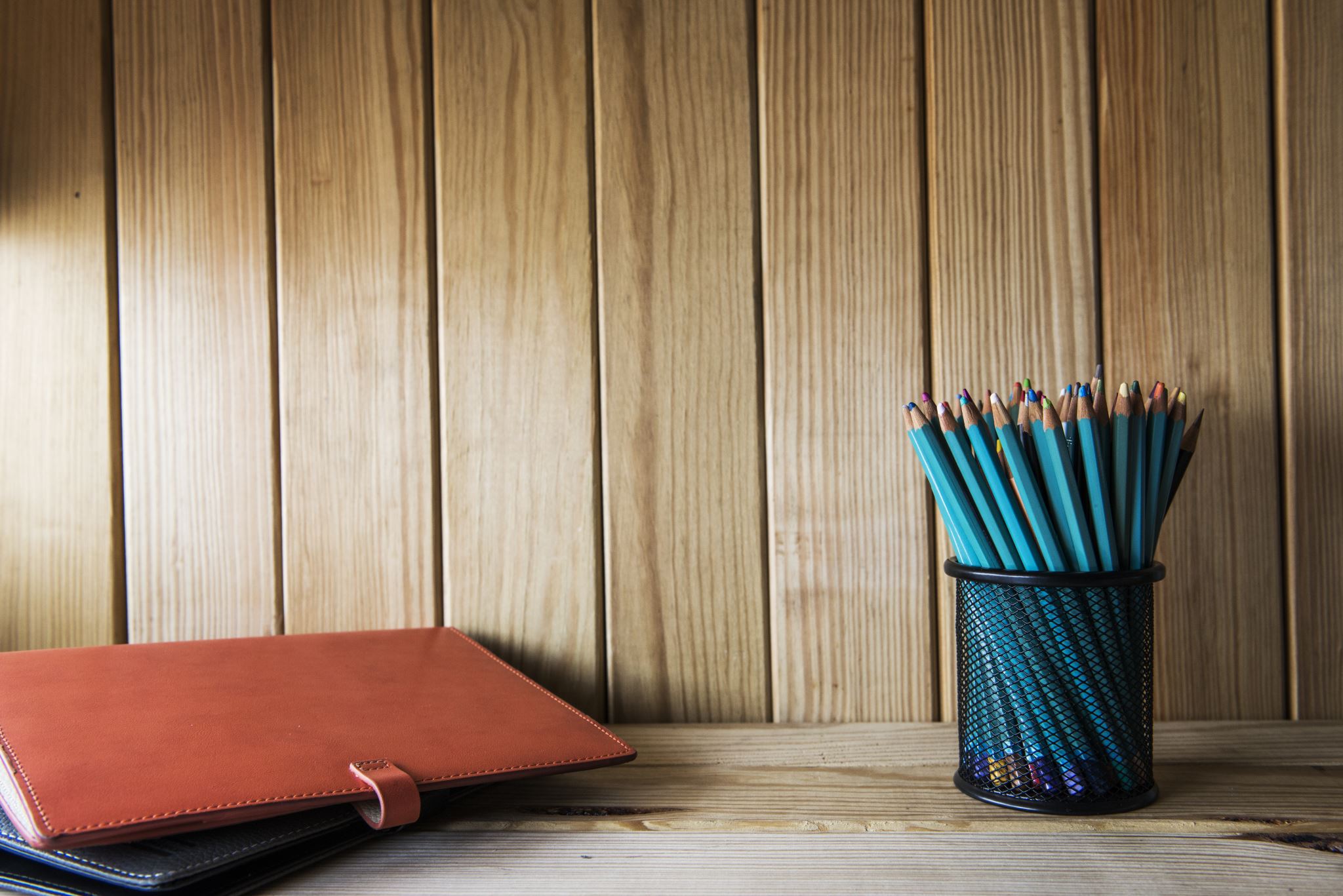 Home Learning
novembre 2021
Objectives d’apprentissages
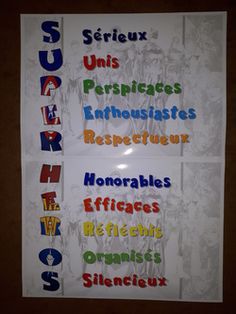 Voici un exemple d'un acrostiche.  
Lire le poème.  
Chaque vers est un mot qui représente un superhéros.
La Ptite Lili à l'école - Partages d'une petite Suissesse (eklablog.com)
S
U
P
E
R
H
E 
R 
O
Vous avez créé un acrostiche en groupe.  Maintenant, vous allez créer un acrostiche individuel.  Chaque ver devrait être plus qu'un mot.
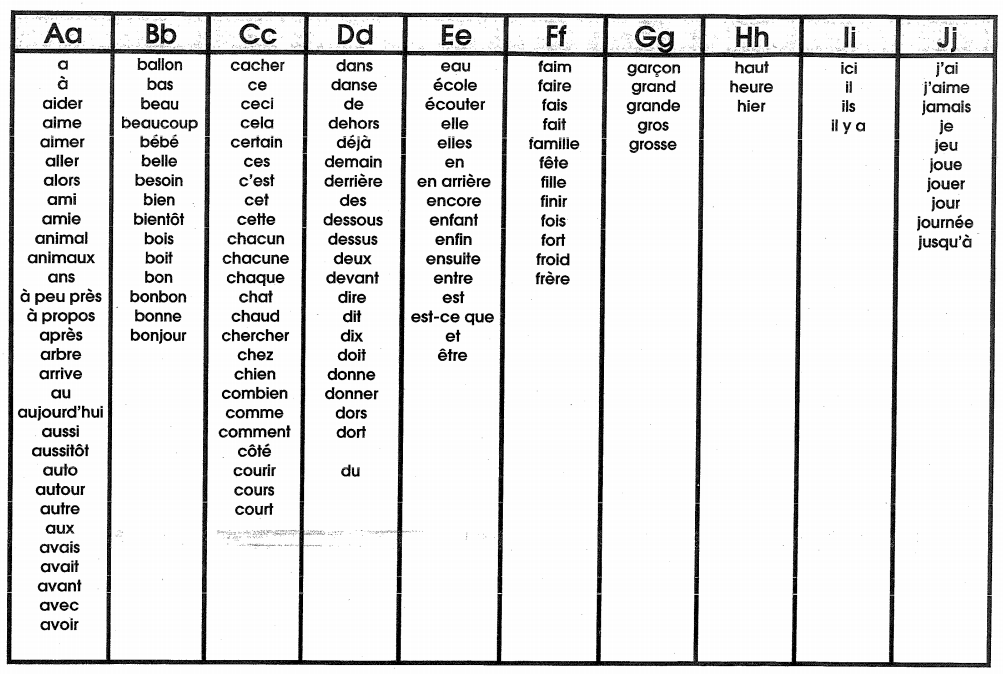 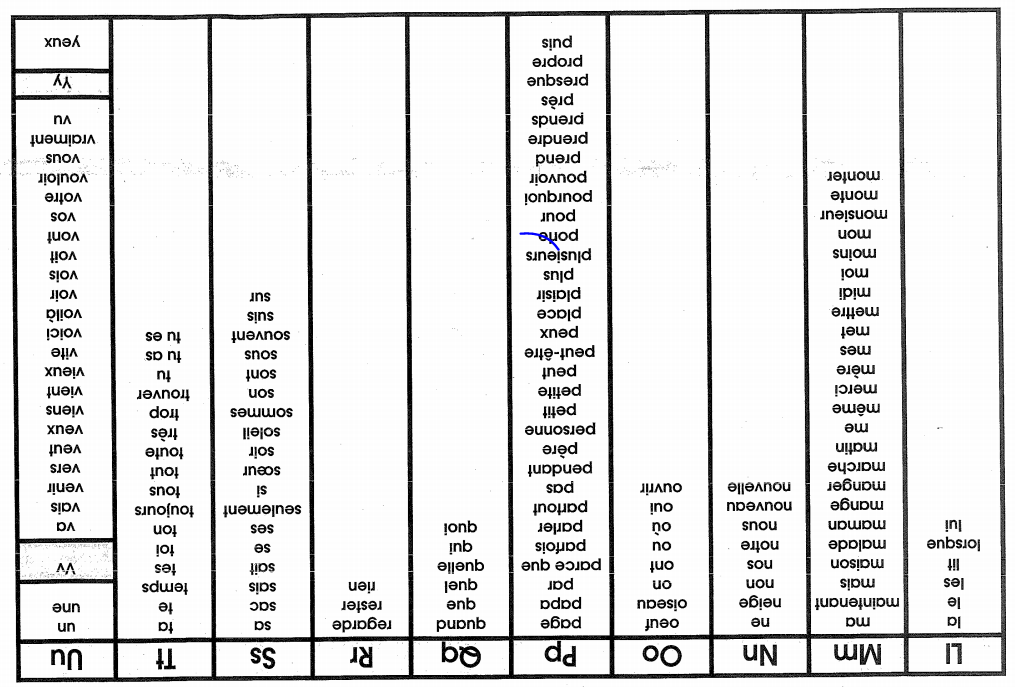